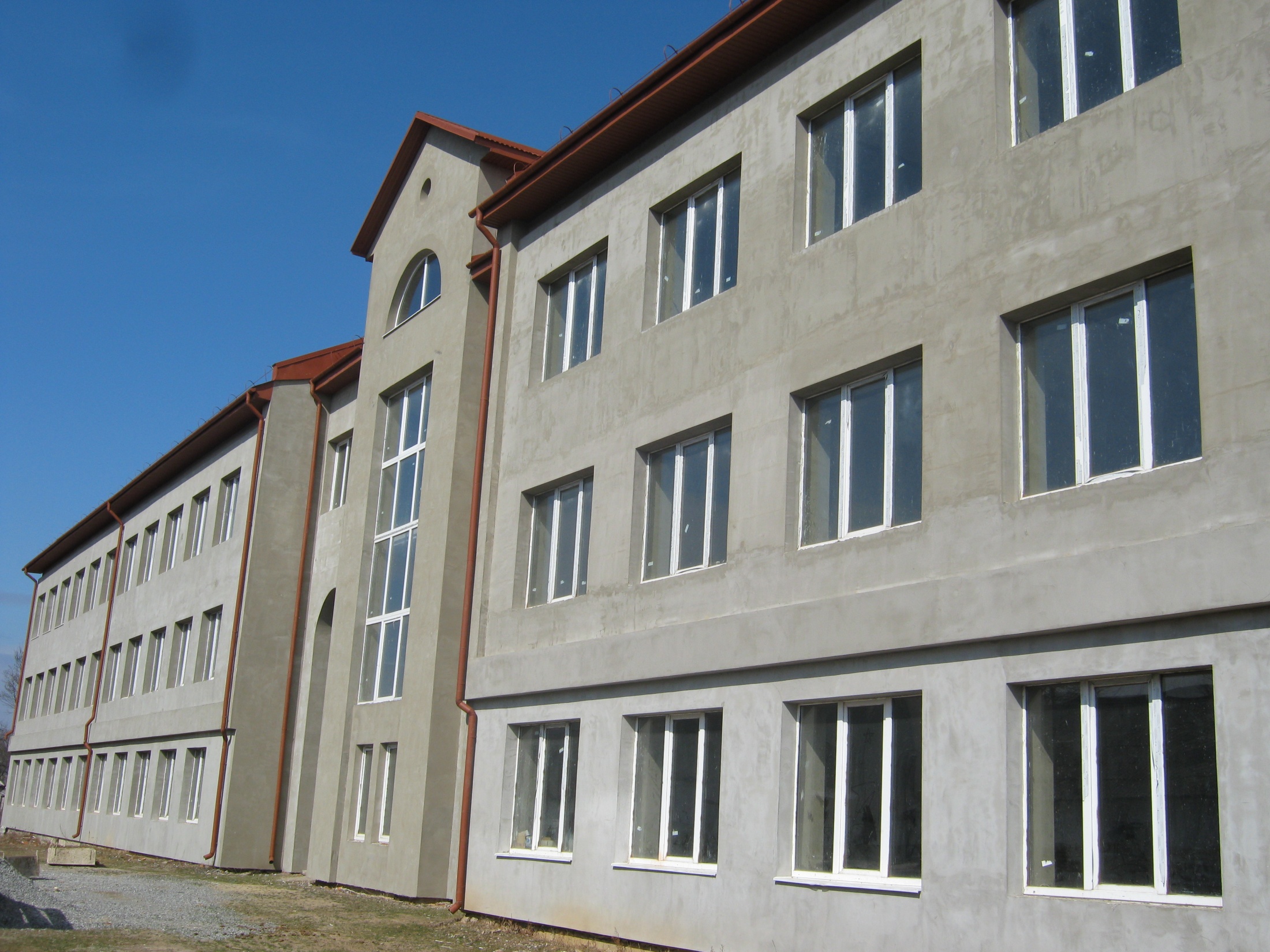 Гориглядівська ЗОШ 
І-ІІ ступенів
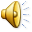 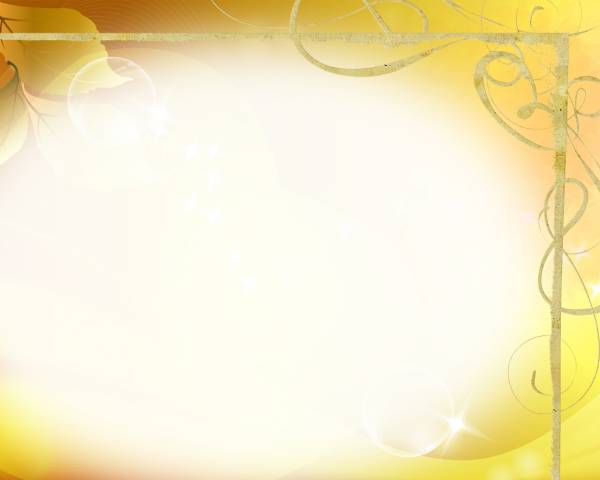 Творчий звіт
Вчителя початкових класів
Микитин Світлани
Михайлівни
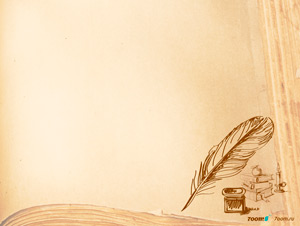 Візитна картка
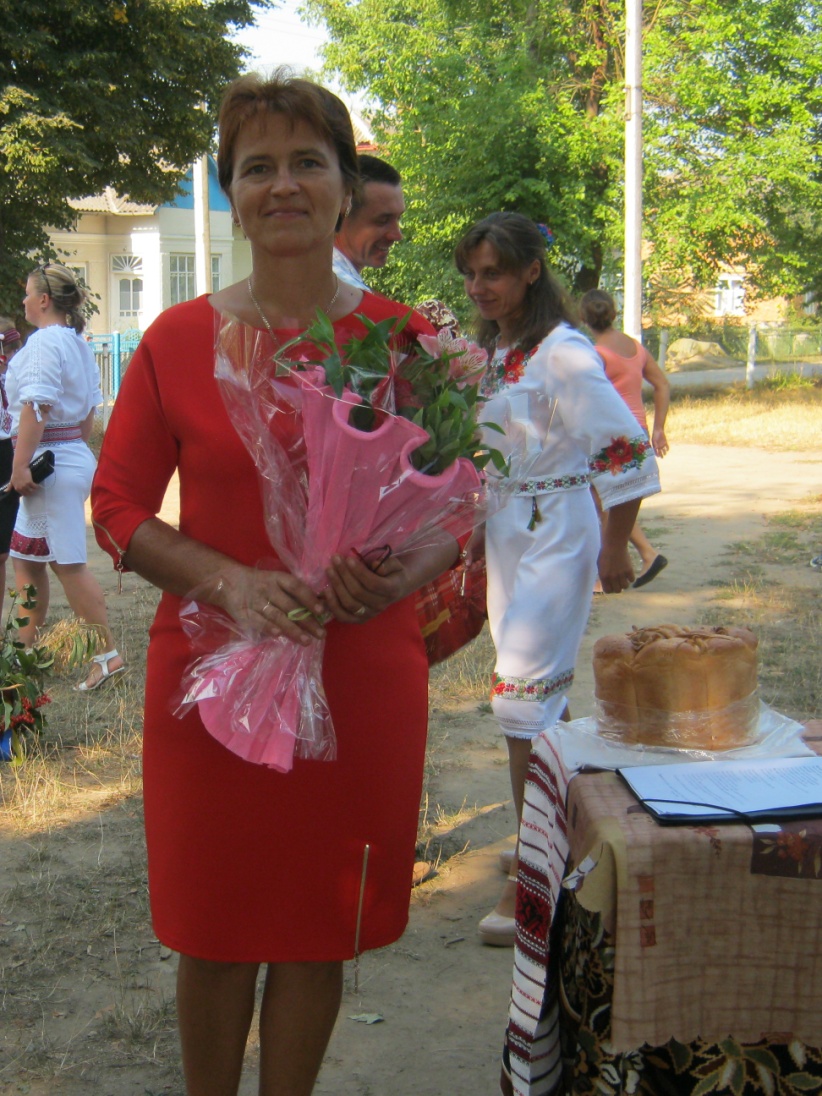 Дата народження : 26.11.1973
Місце праці: 
Гориглядівська загальноосвітня школа І-ІІ ступенів
Посада: Директор школи, 
вчитель початкових класів
Педагогічний стаж – 22 роки.
Спеціаліст першої категорії
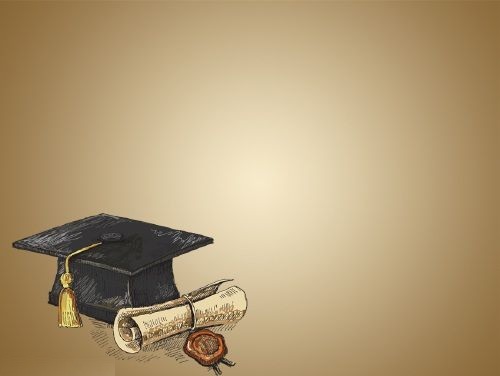 Дані про освіту
Освіта – вища, Тернопільський 
державний педагогічний 
університет ім. В.Гнатюка, 2000.
Факультет – початкове навчання
Спеціальність  - вчитель початкових класів
Курси підвищення кваліфікації –
 вересень 2014 р.
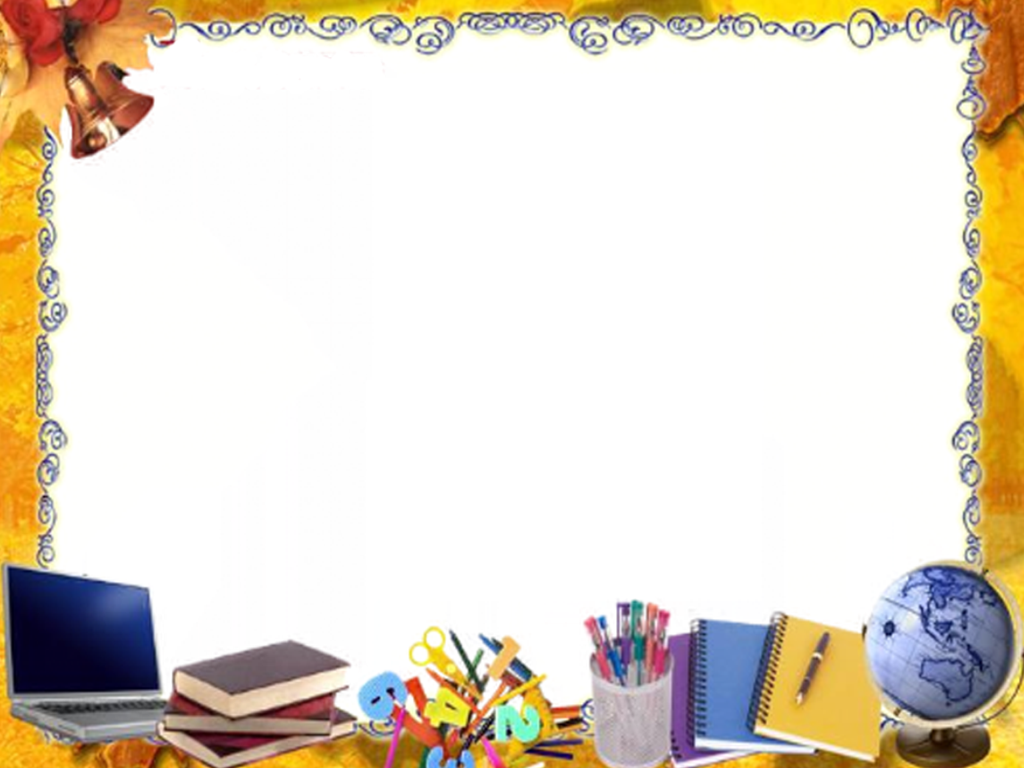 Життєве кредо : 
«Успіх приходить до того, 
хто робить те, що найбільше любить»
М.Форбс
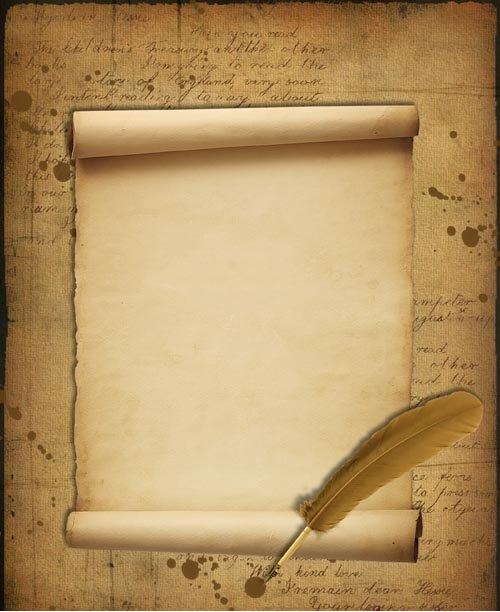 Педагогічне есе
Пояснити так, щоб складне
 стало зрозумілим.
Розповідати так, щоб зацікавити.
Застосувати інноваційні технології, 
щоб розвивати творчі здібності учнів.
Перевірити знання і уміння учнів так, 
щоб виявити їх дійсний рівень.
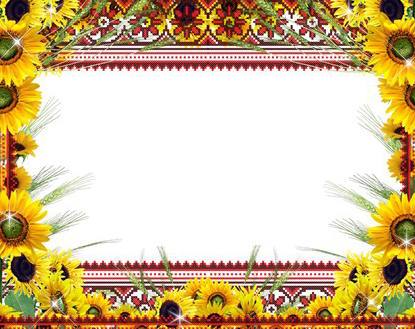 Проблема,над якою я працюю
Тема: Формування національної свідомості молодших школярів шляхом 
розвитку художньо-естетичних
компетентностей учнів
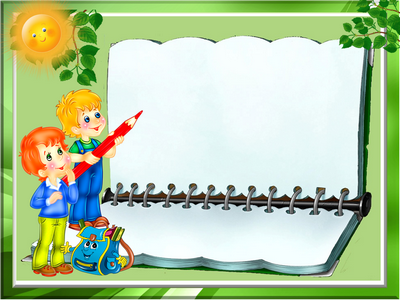 Мета моєї роботи
Хочу зацікавити, здивувати, відчути успіх, віру в свої сили, створити гарний настрій, навчити дітей цінувати і любити життя, природу, свою Батьківщину.
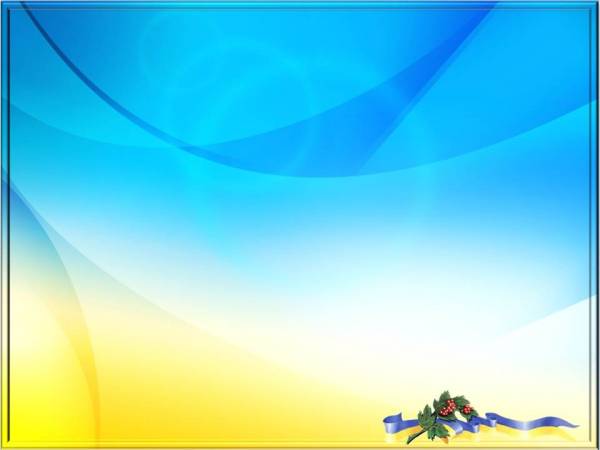 Мета дослідження: Формувати національну свідомість школярів шляхом розвитку художньо-естетичних компетентностей як на уроках, так і в позаурочний час.
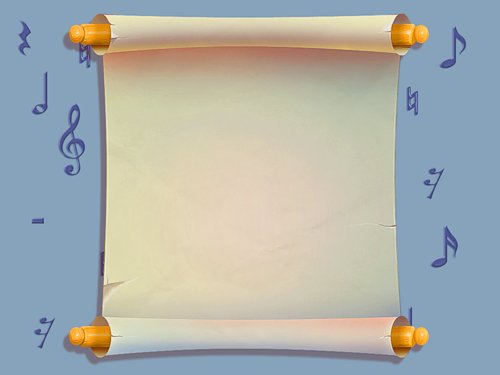 Завдання дослідження в плані самоосвіти
Вивчити наукові праці та досвід з проблеми розвитку  художньо-естетичних компетентностей.
 Визначити ефективні форми роботи для формування національної свідомості
 Забезпечити повноцінний розвиток творчості учня через ІКТ у процесі навчання на уроках, в позакласній та позашкільній діяльності.
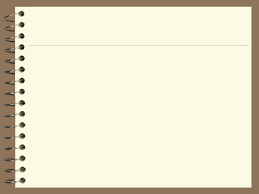 Завдання у роботі з класним колективом
Кожну хвилину перебування дитини 
	в школі перетворити на радість.
2. 	У кожній дитині бачити неповторну 
	особистість.
3. 	Кожній дитині дати знання.
4. 	Формувати моральні цінності.
5. 	Залучати учнів до участі в народних 
	обрядах, звичаях, традиціях, виховувати національну свідомість
6.	 Вчити висловлювати і захищати свою 
	думку
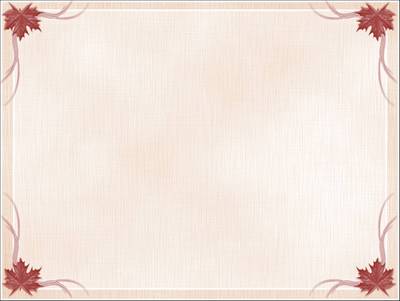 На формування національної свідомості школярів впливають:
Особистий приклад вчителя;
Використання педагогом мовного
	багатства українського народу.
Відмова від авторитаризму.
Наведення прикладів здобутків 
	української культури;
Внесок українців у розвиток світової науки
Висвітлення прикладів народних 
	виховних ідеалів.
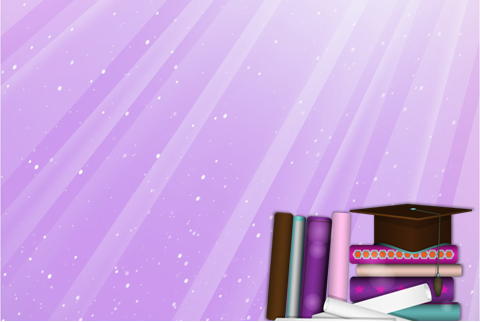 Основна ідея:
	Формування національної свідомості
	школяра на основі розвитку художньо-естетичних компетентностей, забезпечення особистісно-орієнтованого навчання, розвиток самостійної творчої роботи дітей.
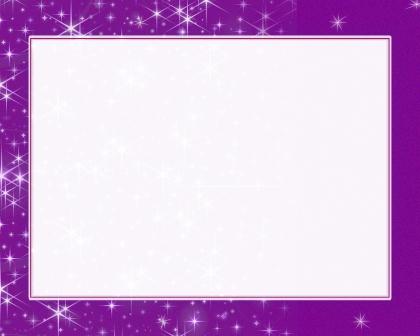 Педагогічне кредо:
Навчити дітей бачити, відчувати та насолоджуватися красою світу.
    Кожну хвилину перебування дитини в класі перетворити для неї на радість
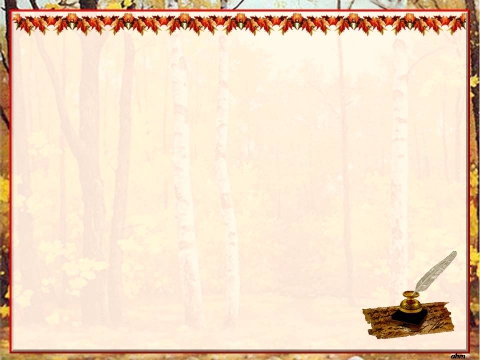 Головні чинники системи контролю, оцінки та корекції знань.
Гуманістична спрямованість .
Намагання уникнути психотравмуючого впливу на особистість.
Націленість на оцінювання рівня, досягнутого учнем.
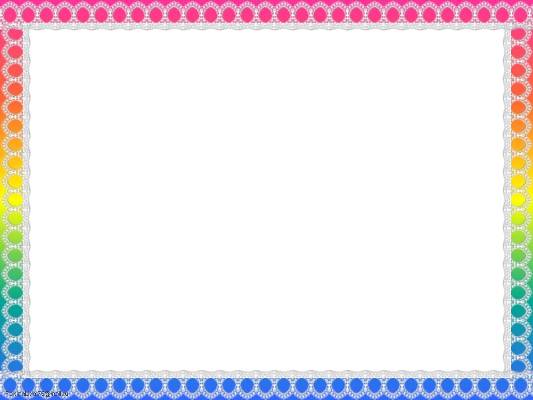 Технології кооперативного навчання
Робота в парах
Малих групах
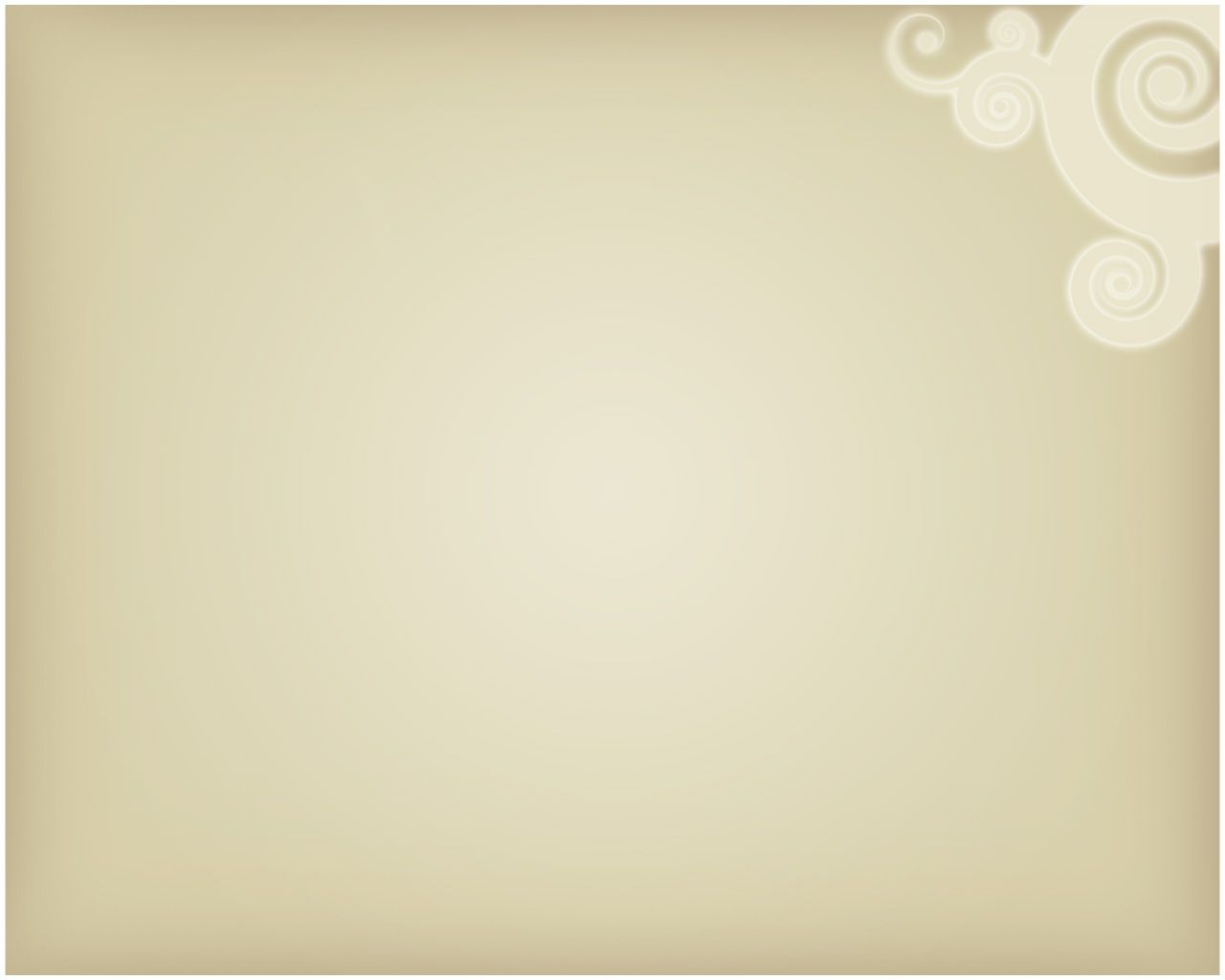 Технології кооперативно-групового навчання
Мікрофон, Незакінчені речення, Мозковий штурм
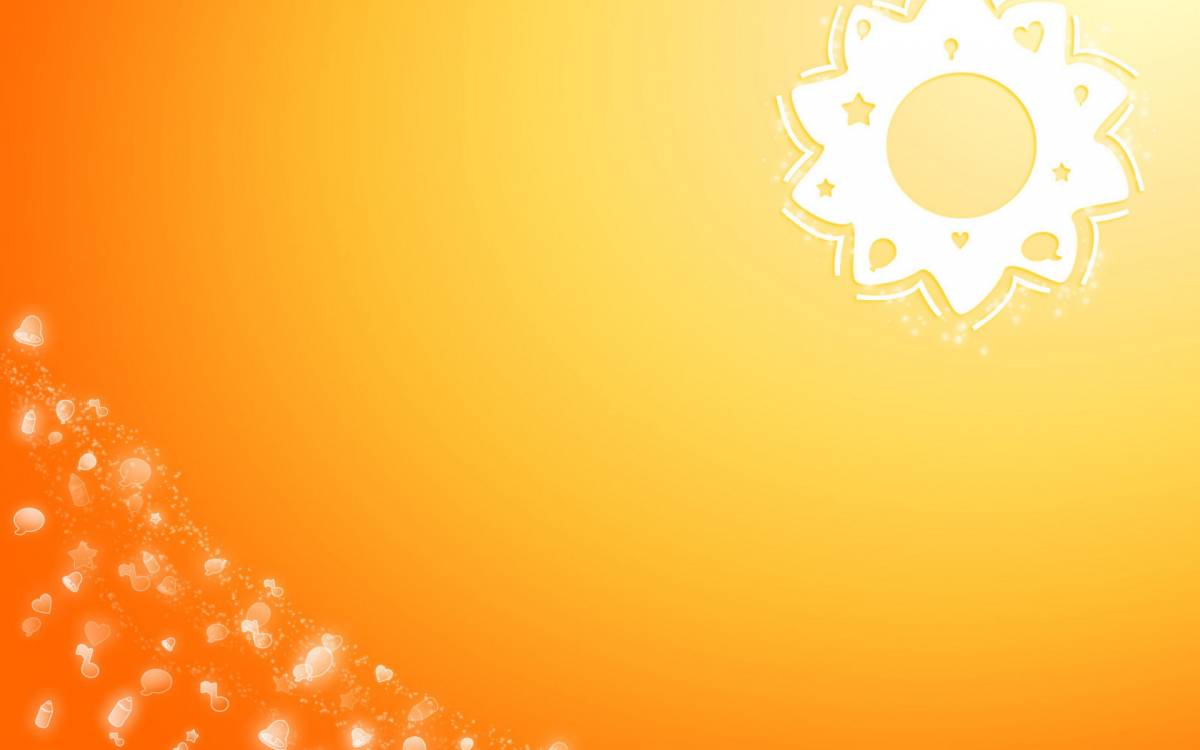 Технології ситуативного моделювання
Рольові ігри
Імітаційні ігри
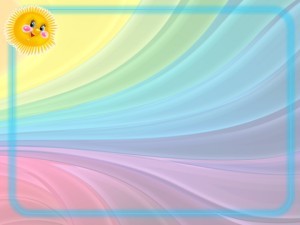 Технології опрацювання дискусійних питань
Займи позицію, дискусія в стилі ток-шоу, дискусія
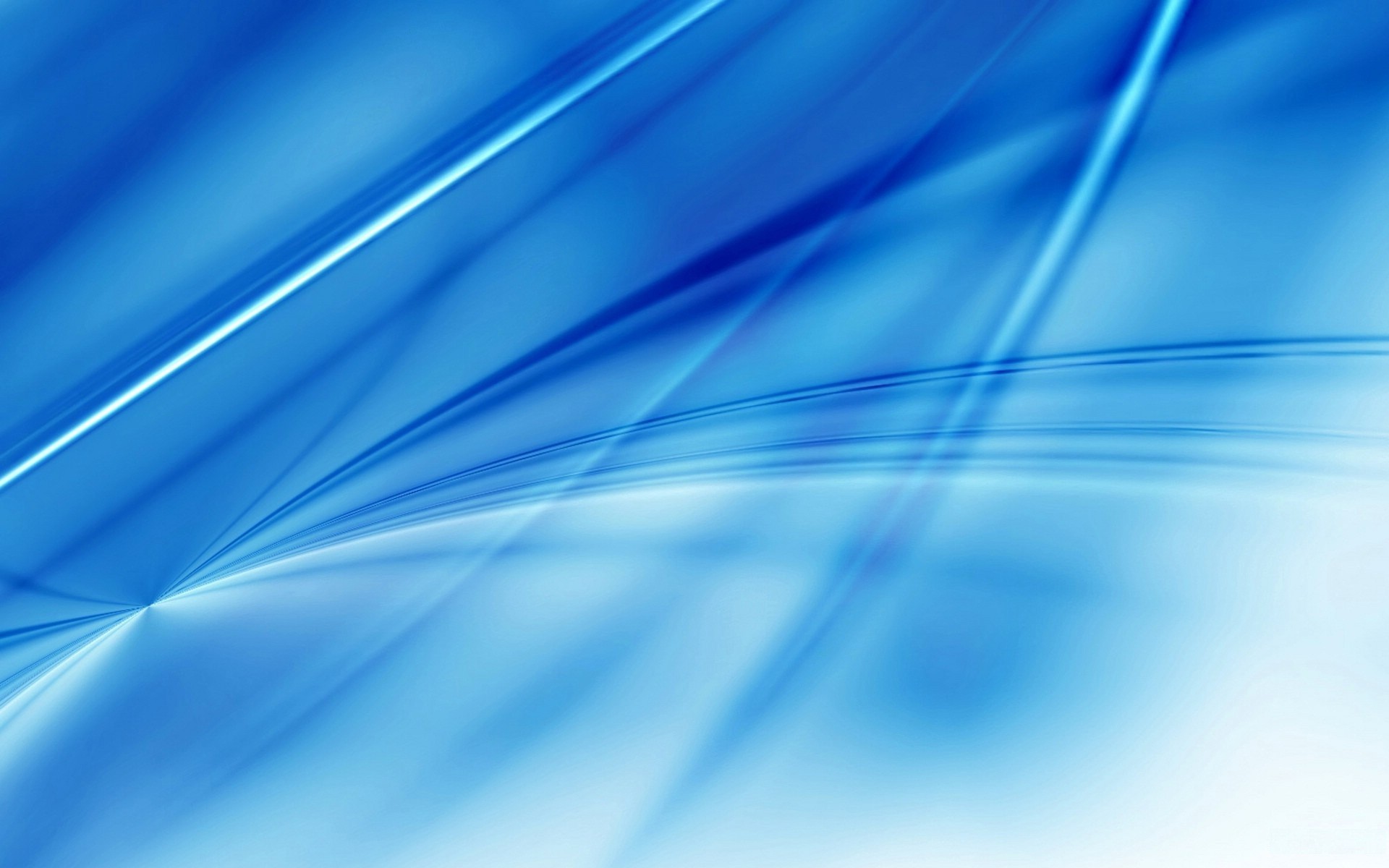 Прийоми роботи на уроках із застосуванням найефективніших засобів навчання
Демонстрація наочного матеріалу за допомогою комп’ютера.
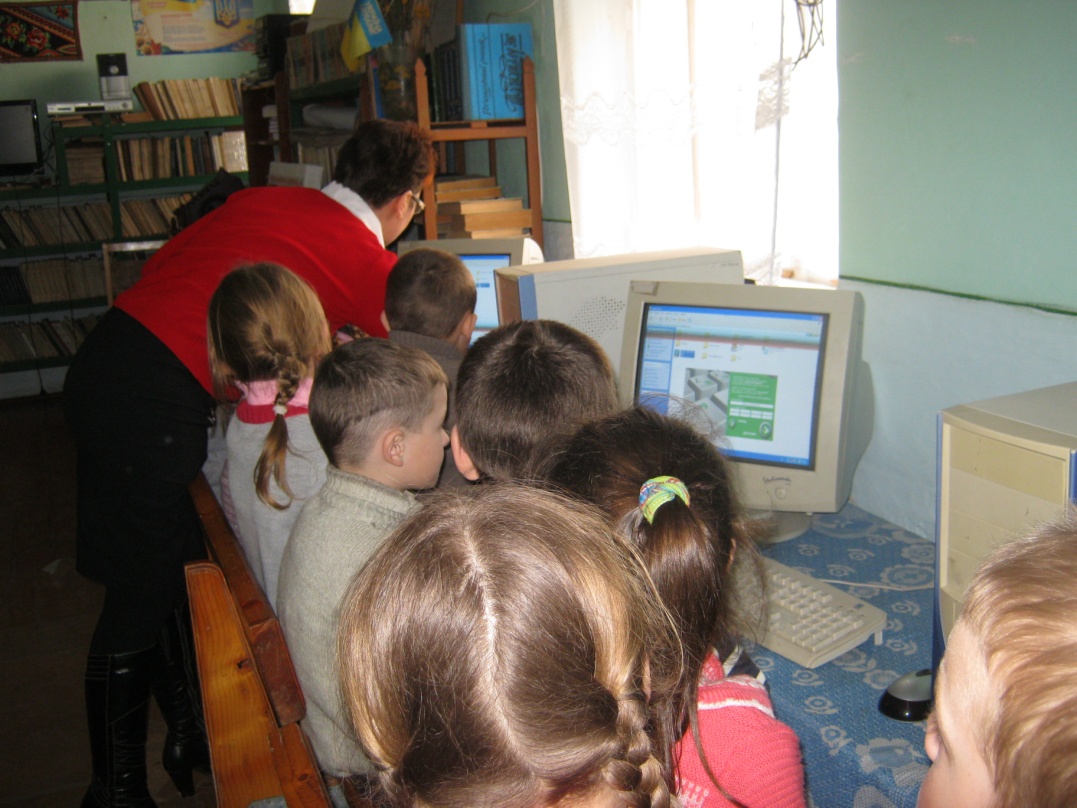 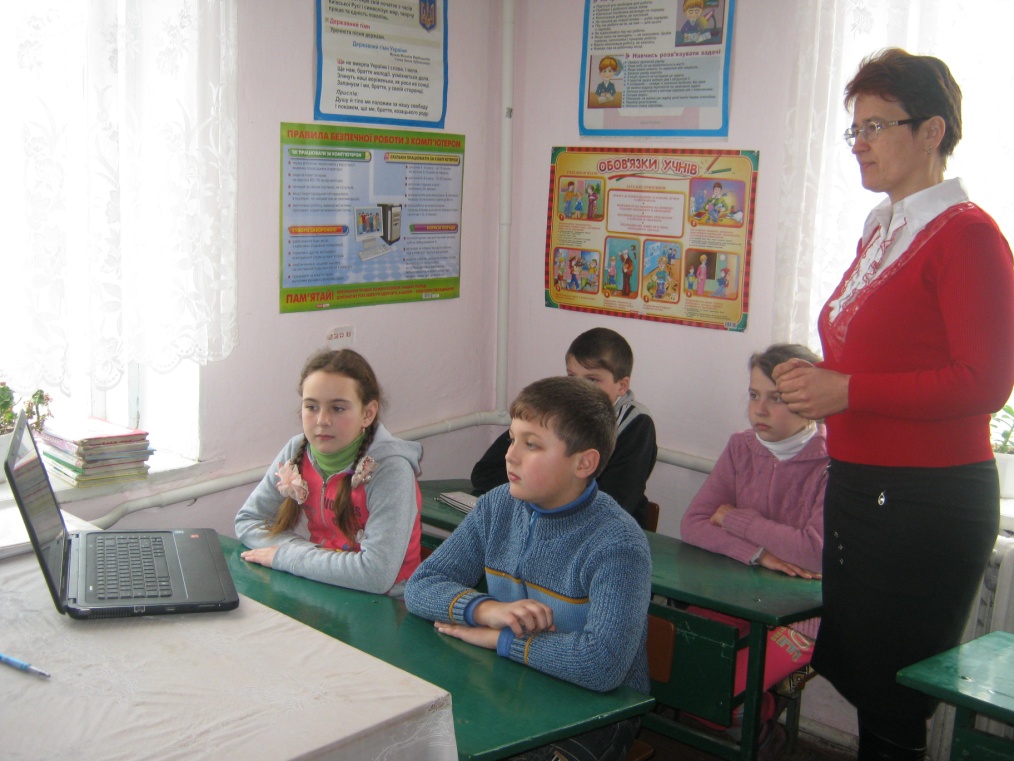 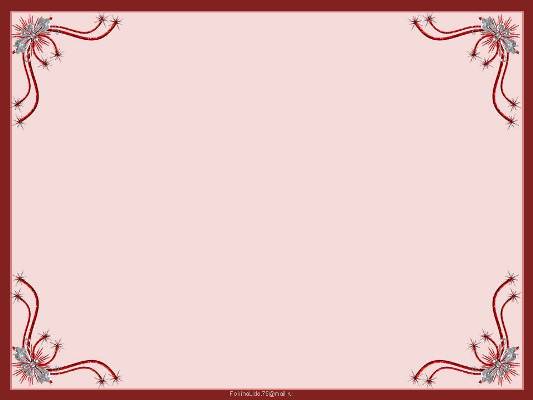 Літературні “хвилинки”
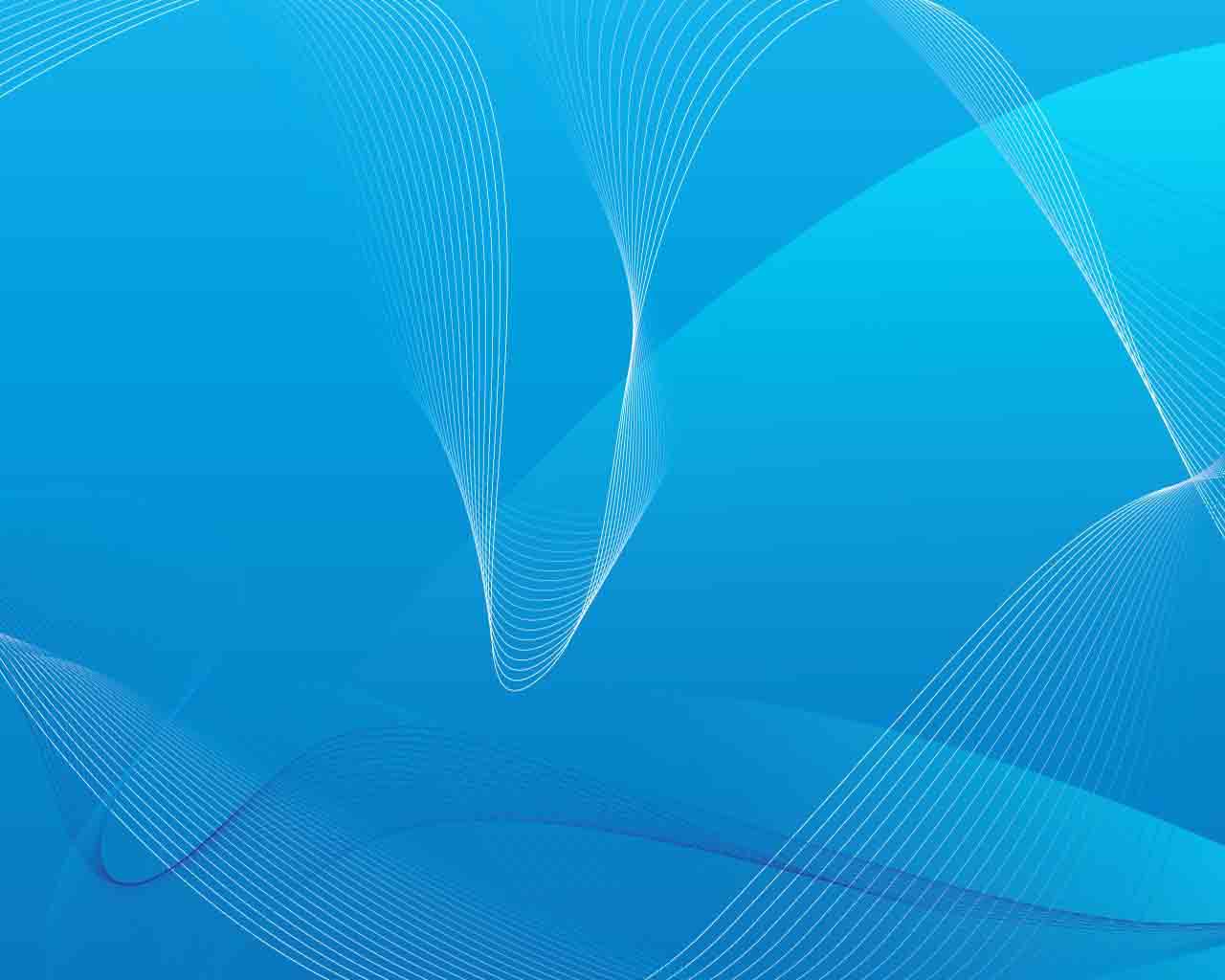 Під час виконання практичних робіт впроваджую метод вправ, досліди…
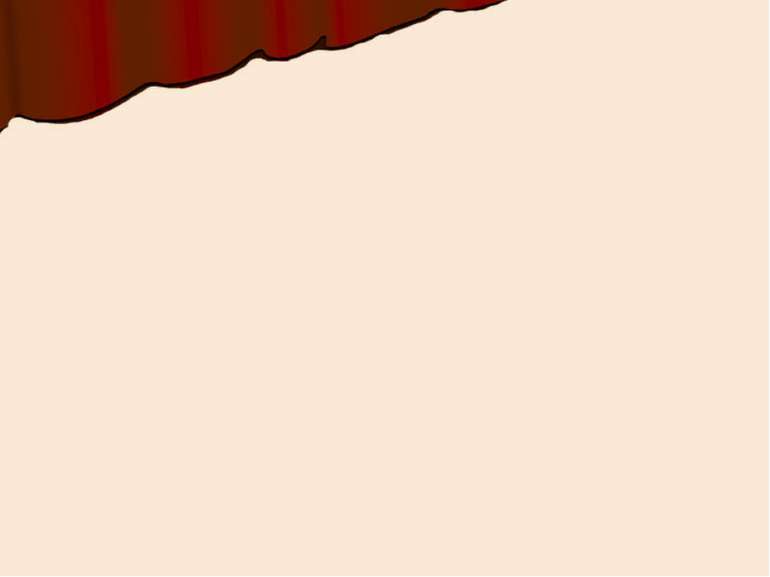 Презентую власний досвід
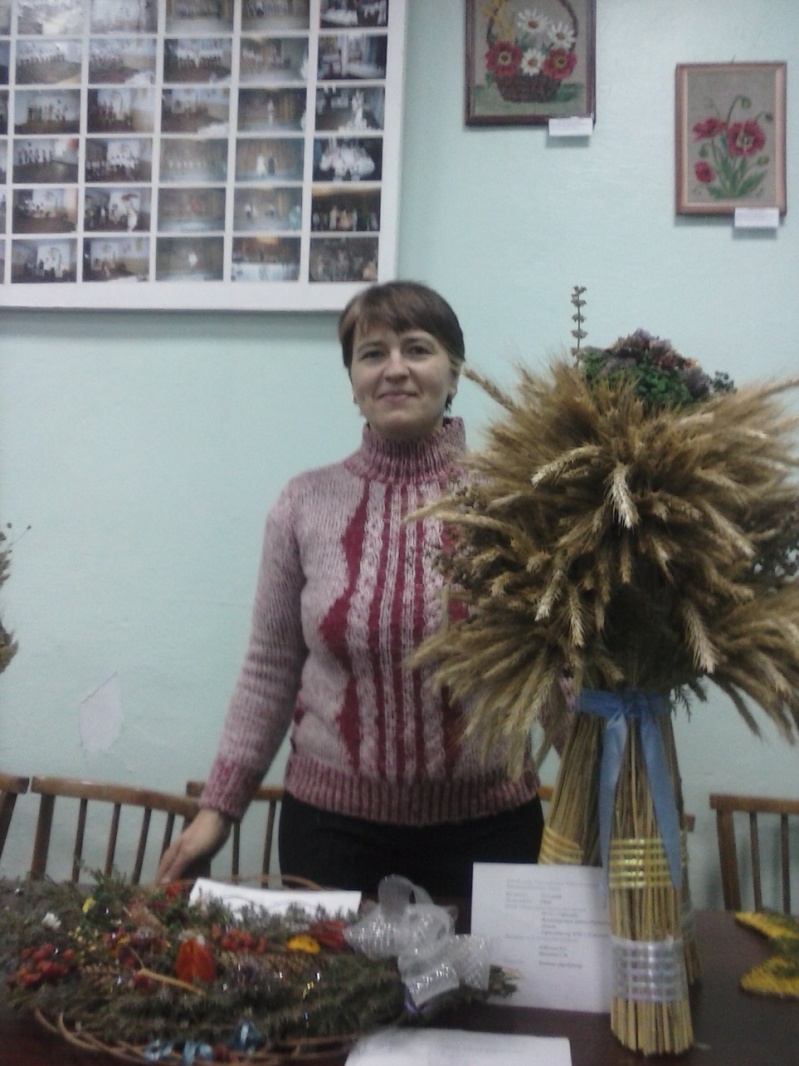 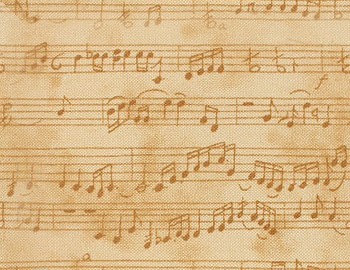 Музика на уроці – один з рівноправних стимулюючих засобів.
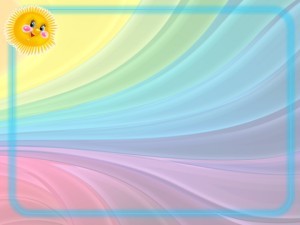 Необхідна складова моїх уроків – хороший настрій за будь-яких умов
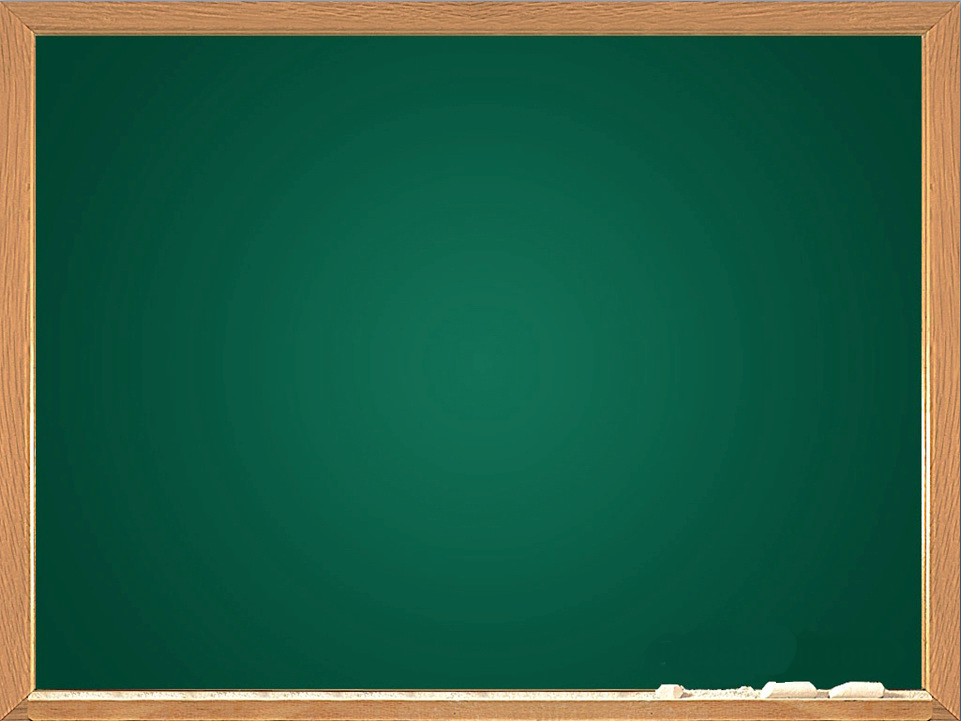 Форми та методи виховної роботи в позаурочний час
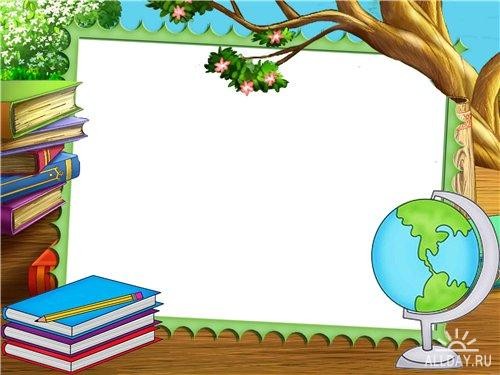 Результати моєї 
роботи
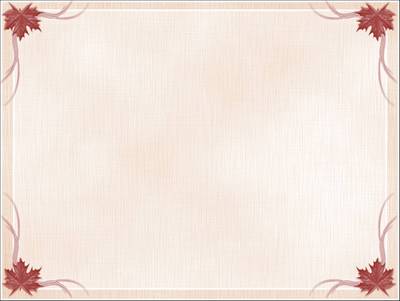 Проекти: “Добро починається з тебе”
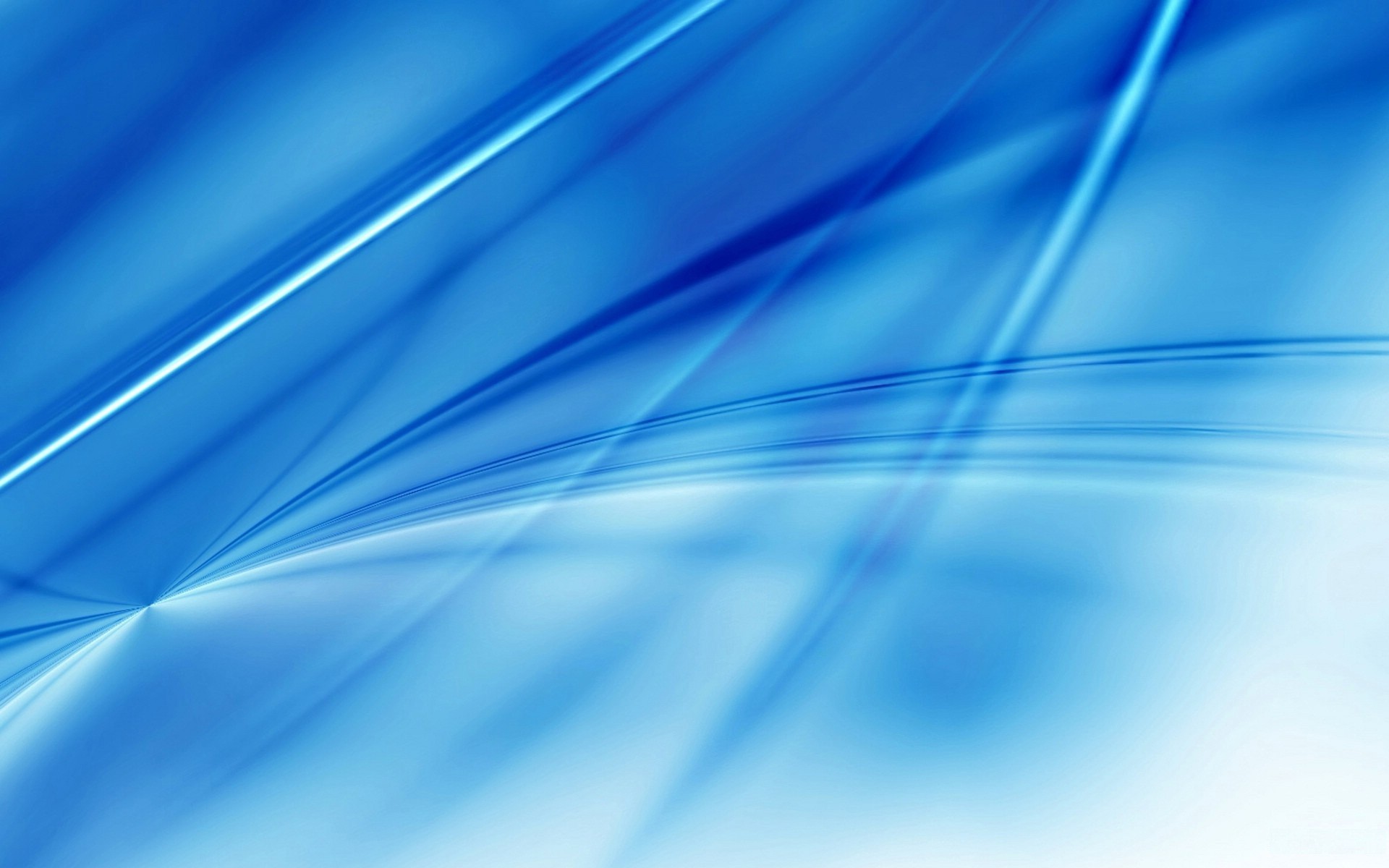 “Школа як осередок розвитку громади”
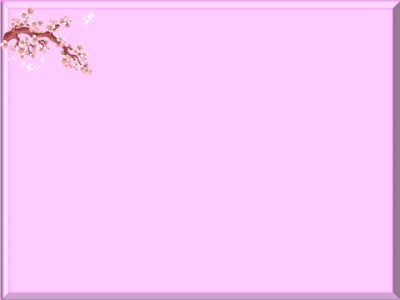 “Виховати особистість”
Має бути подяка
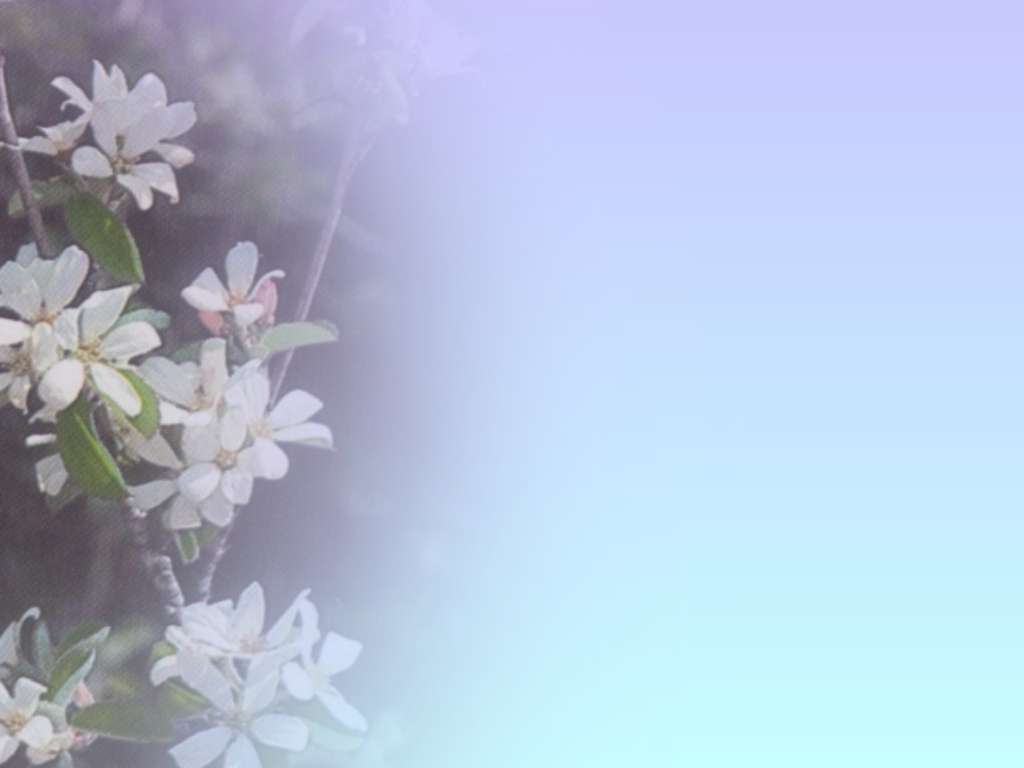 “Моральний вчинок”
Я – організатор шкільних проектів:
“Ніхто не забутий, ніщо не забуто ”
“Афганістан – кривава рана мого народу”
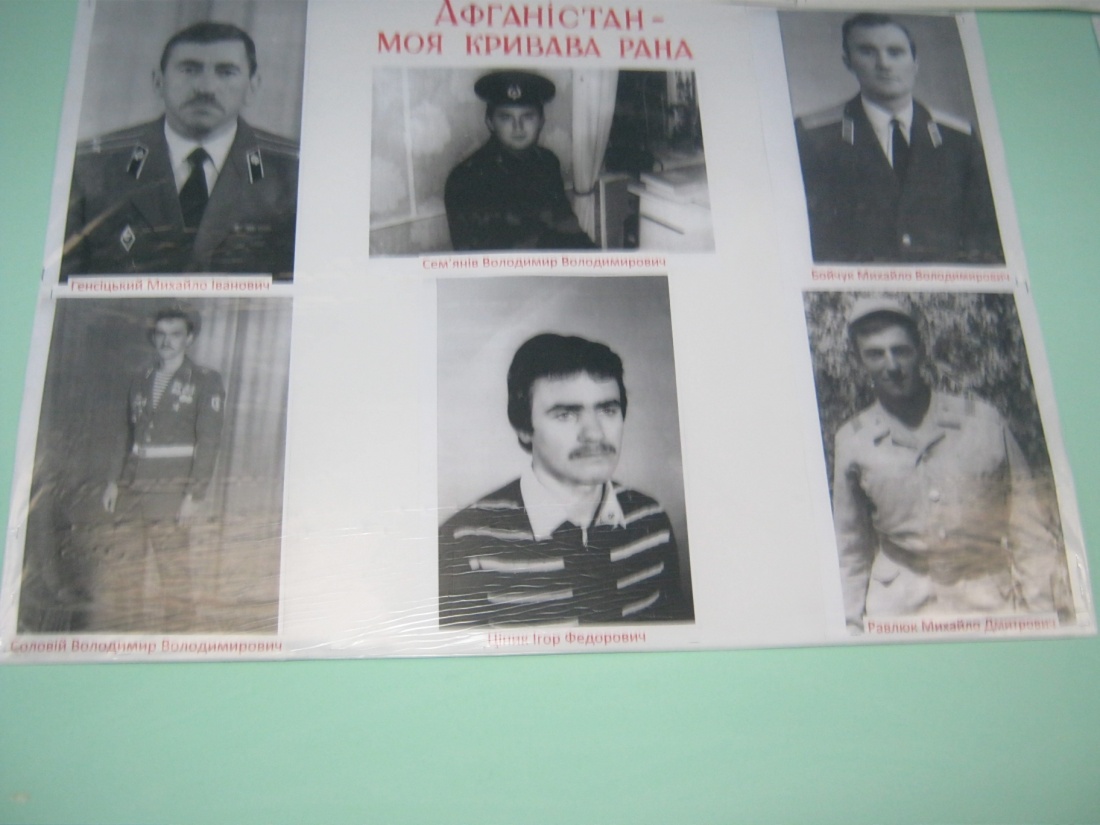 “Наш земляк – наш герой”
Акцій:
“Милосердя”
“Пам’ятати. Відродити. Зберегти”
“Серце до серця”
Активно долучаюся до проектів та акцій диктованих сьогоденням
“Допоможи дітям Сходу”
“Напиши листа солдату”
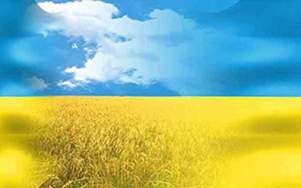 “Намалюй малюнок солдату”
“Оберіг для воїна”, “Не залиши солдата самотнім”
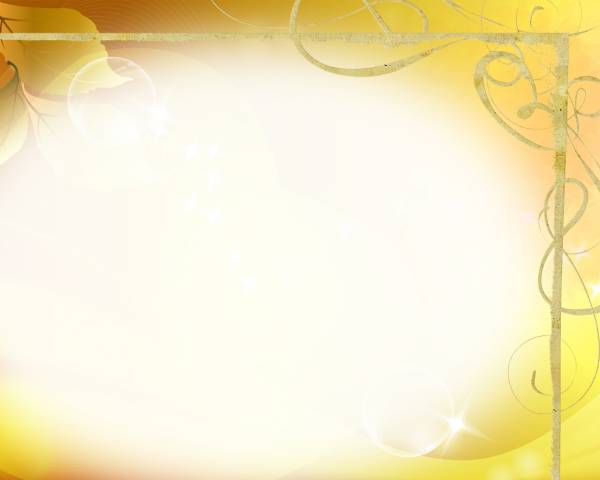 Досвід роботи над темою презентую на:
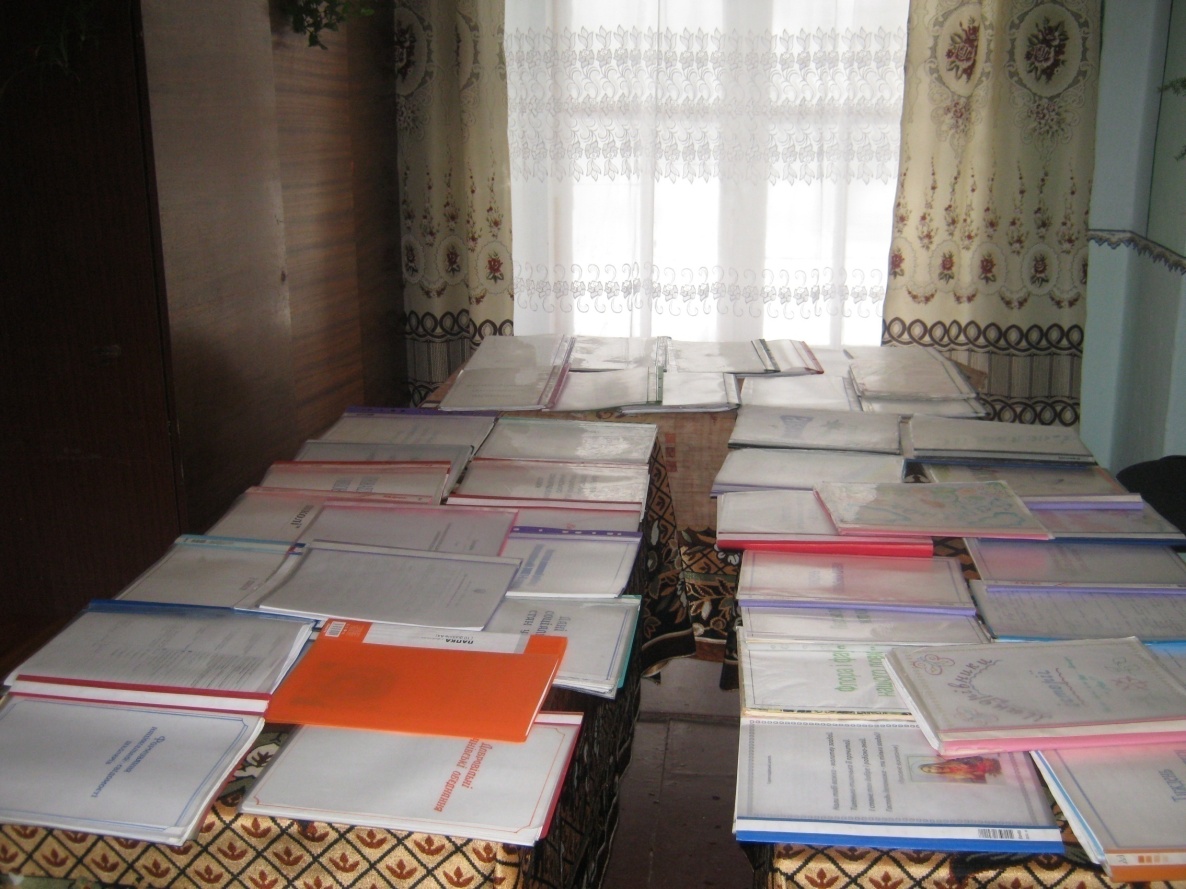 Засіданнях методичного об’єднання вчителів початкових класів
Засіданнях методичної ради
Засіданнях педагогічної ради
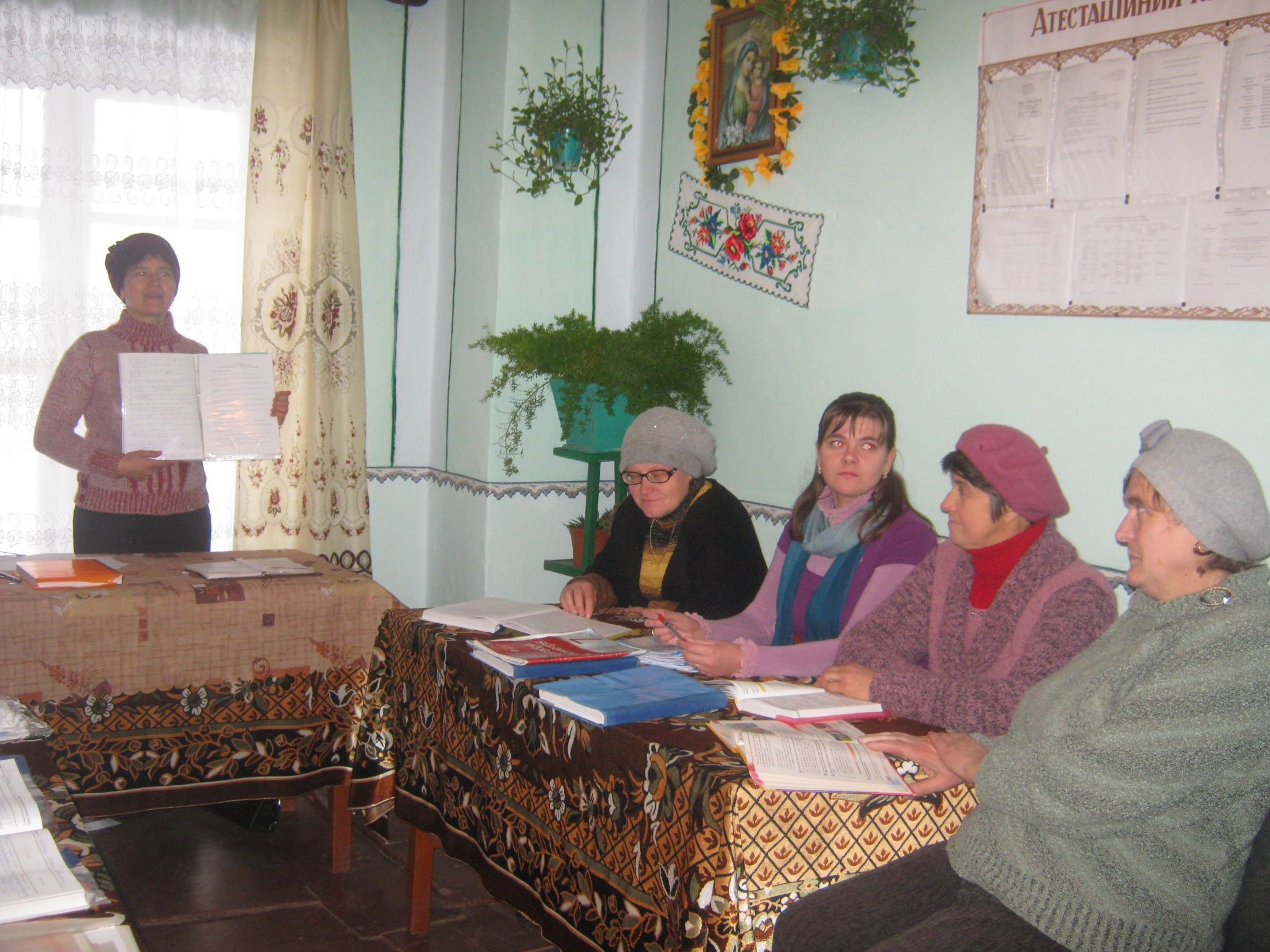 Аналіз результатів дослідження
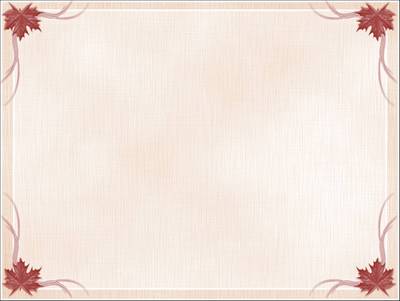 Спостерігаю позитивні зрушення
Зростає інтерес до предметів
Розвивається ціннісне ставлення особистості до суспільства та держави.
Позитивне емоційне ставлення до навчання та навколишнього світу.
Формується віра учня у власні сили.
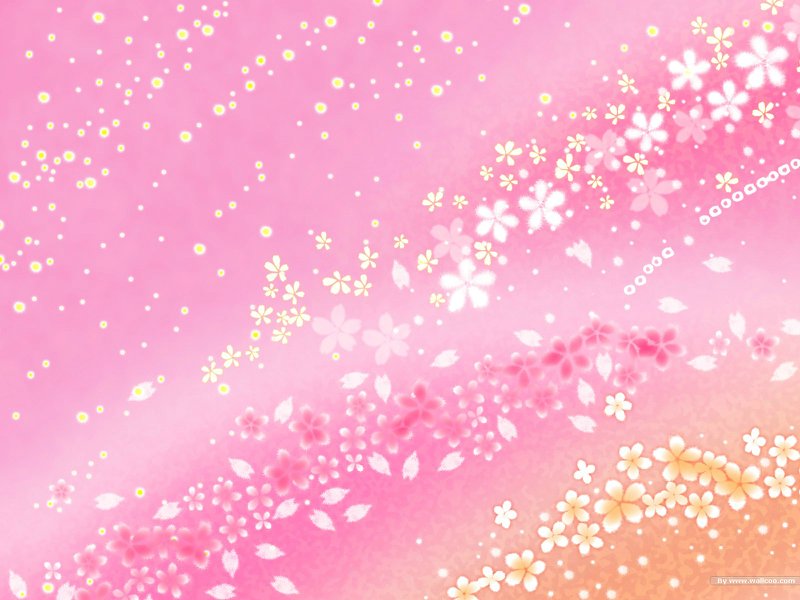 ШКІЛЬНА МРІЯ
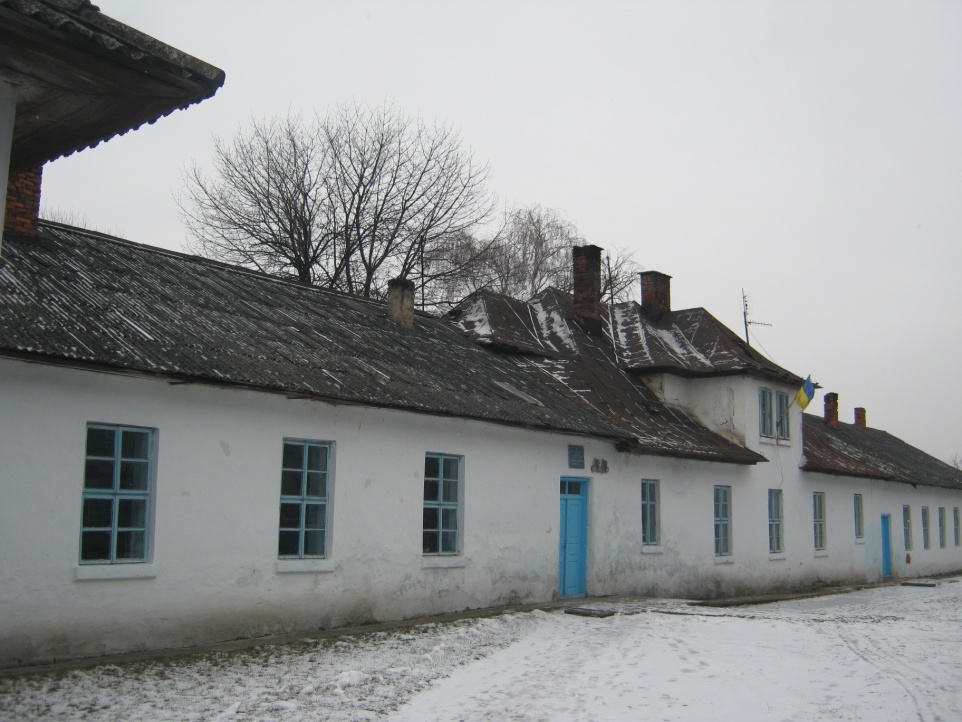 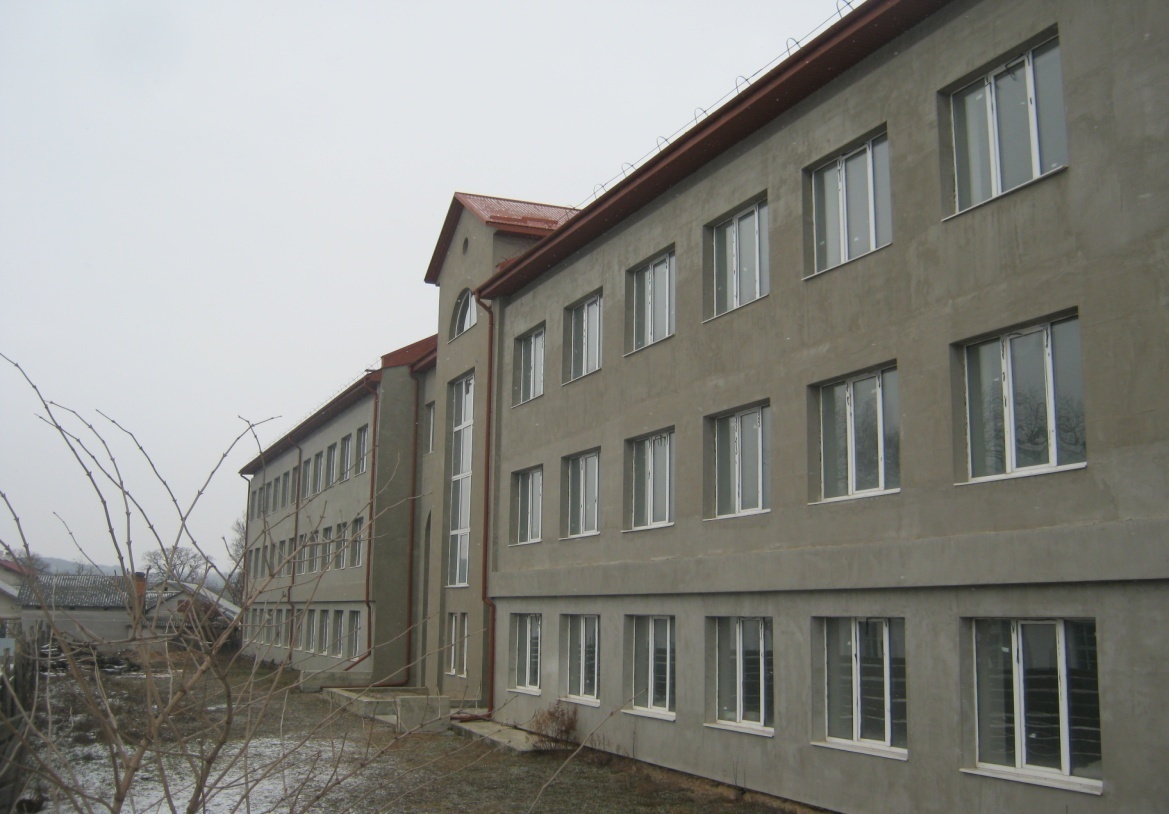 Дякую за увагу…